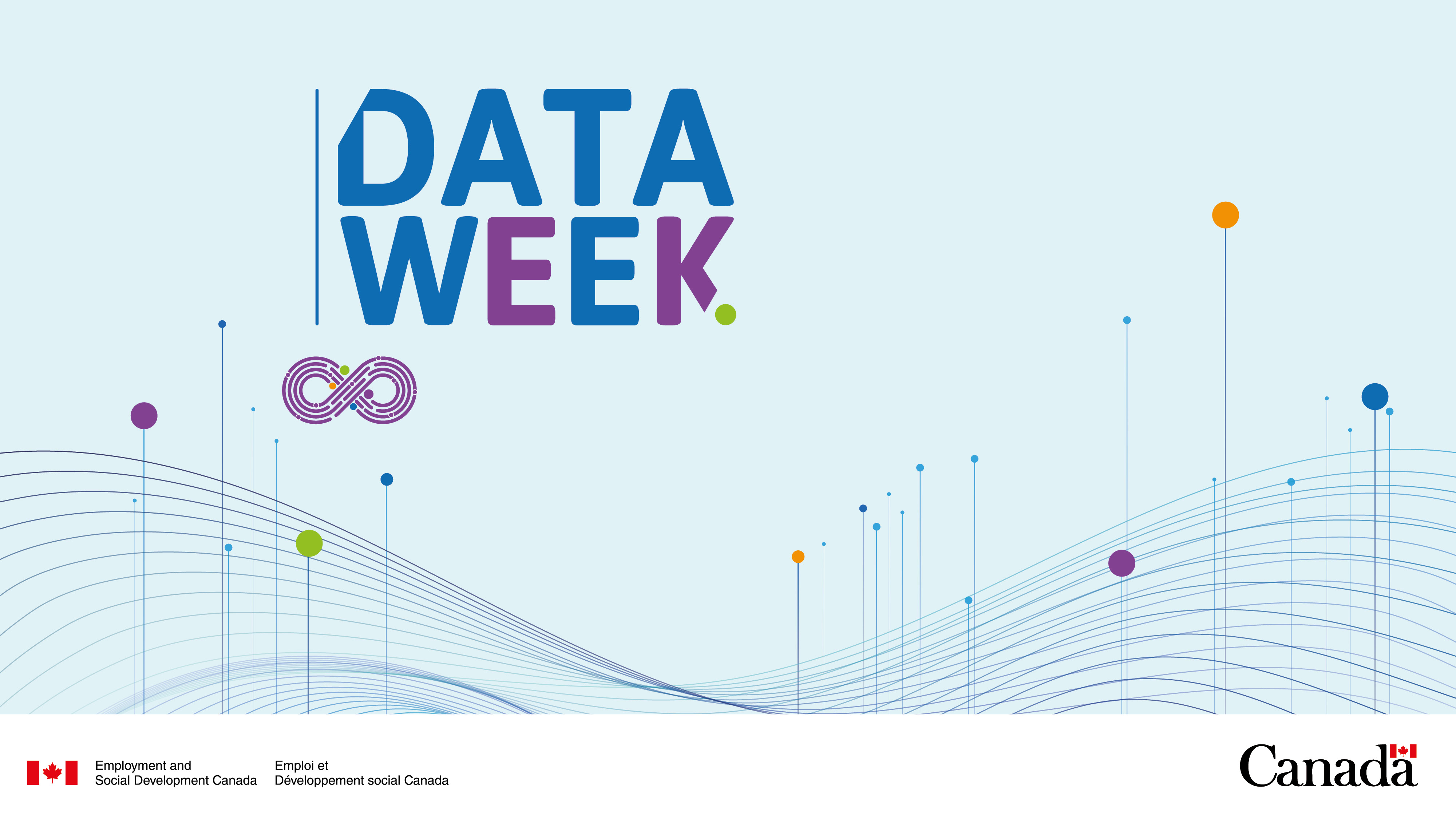 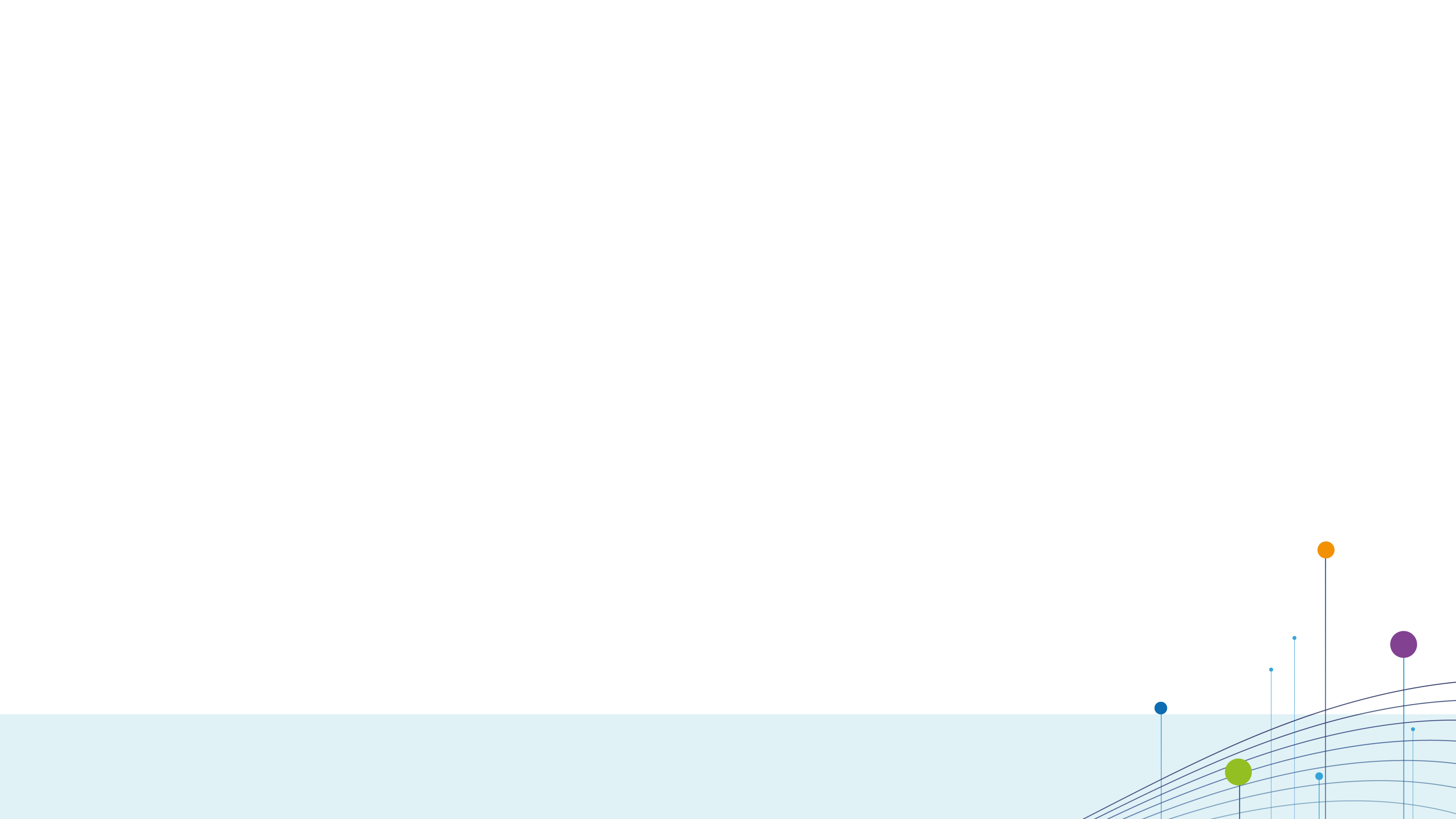 Why Data Week?
To increase data awareness and literacy across the Department in support of ESDC’s mandate and Departmental Plan, i.e., using data to support evidence-based decision-making and guide the development and delivery of programs, policies and services

To advance ESDC’s enterprise Data Strategy Refresh, which strives to create a horizontal view of data across the enterprise, empower and equip employees to do more with data, and strengthen ESDC’s data and analytics ecosystem

To foster secure, ethical, and meaningful use of data across ESDC

To build partnerships and encourage information sharing and collaboration across teams
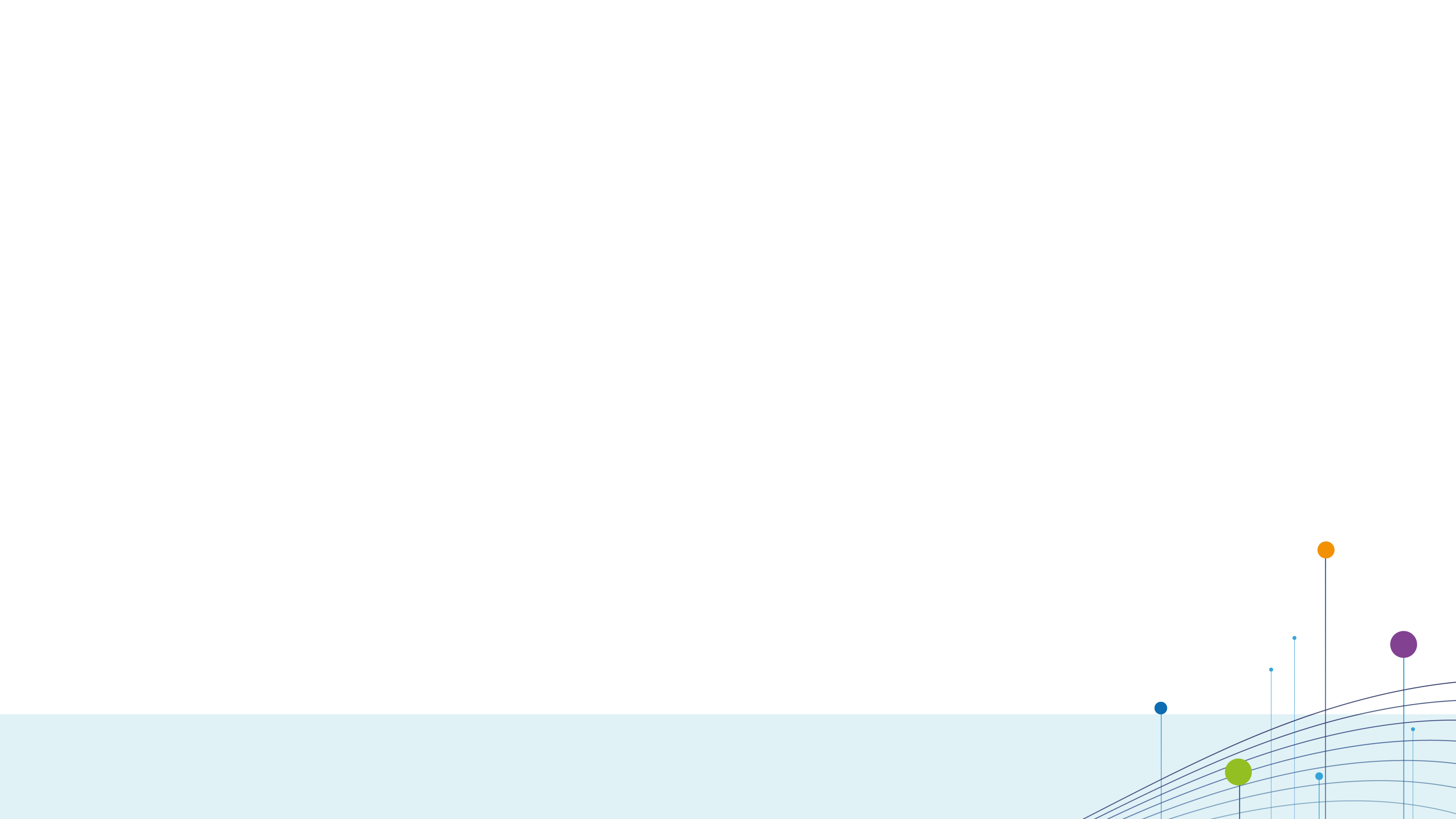 Data Week in numbers
967 registrations 
671 unique participants
1 Chief Data Office (CDO) Task Force with representation from all divisions 
1 Steering Committee with representation from all branches and regions 
1 executive champion
5 digital platforms: MSOffice365, MS Teams, Zoom, Sli.do, Miro
6 dry runs 
5 afternoons (EST) of presentations 
5 themed days 
30 events
4 week-long data challenges
19 Data Awards recipients
50 nominations
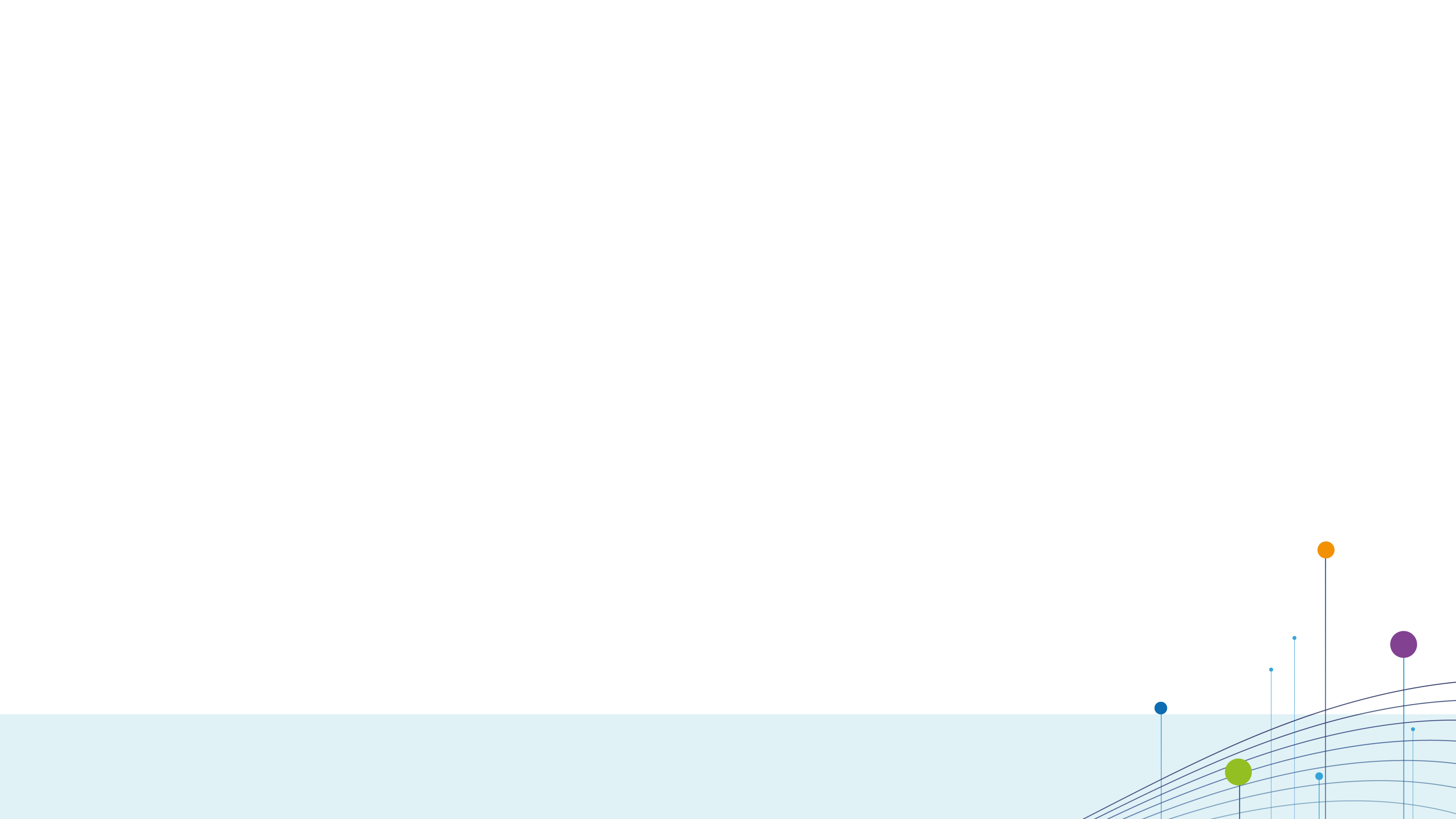 Overview of events
Daily themes: Data Literacy, Data Strategy, Data Governance, Data Science and Analysis, Data Partnerships
Four week-long data challenges: Find the mistakes – Data Visualization Edition, Data Scavenger Hunt, Privacy Protection Alert, Quality Check
Presentation on First Nations Data Sovereignty from Aaron Franks, First Nations Information Governance Centre 
Presentation on the First Nations Labour Market Information survey and Skills Inventory pilot 
A session on Automated Decision-making directive with Benoît Deshaies (Treasury Board Secretariat). 
Presentation from Dr. Doug Norris, Senior Vice President & Chief Demographer of Environics Analytics
A panel discussion on Artificial Intelligence and Ethics with: Dominique Payette (National Bank), Dr. Alexander Wong (University of Waterloo), Shingai Manjengwa (Vector Institute for AI & Fireside Analytics) 
A panel discussion with Government of Canada Chief Data Officers/Leads: Ima Okonny (ESDC), Tom Dufour (Statistics Canada), Kara Beckles (Privy Council’s Office), Jean-François Ruel (Canada Revenue Agency) 
Overview of the ESDC Data Strategy refresh
Data Storytelling workshops from CSPS
Presentations from ESDC teams on Data Access, Data ethics, Data Tools, Data Analytics, Data Communities, Data Literacy, and much more
Launch of the first ESDC Data Awards and the Data Award ceremony (Oct. 22)
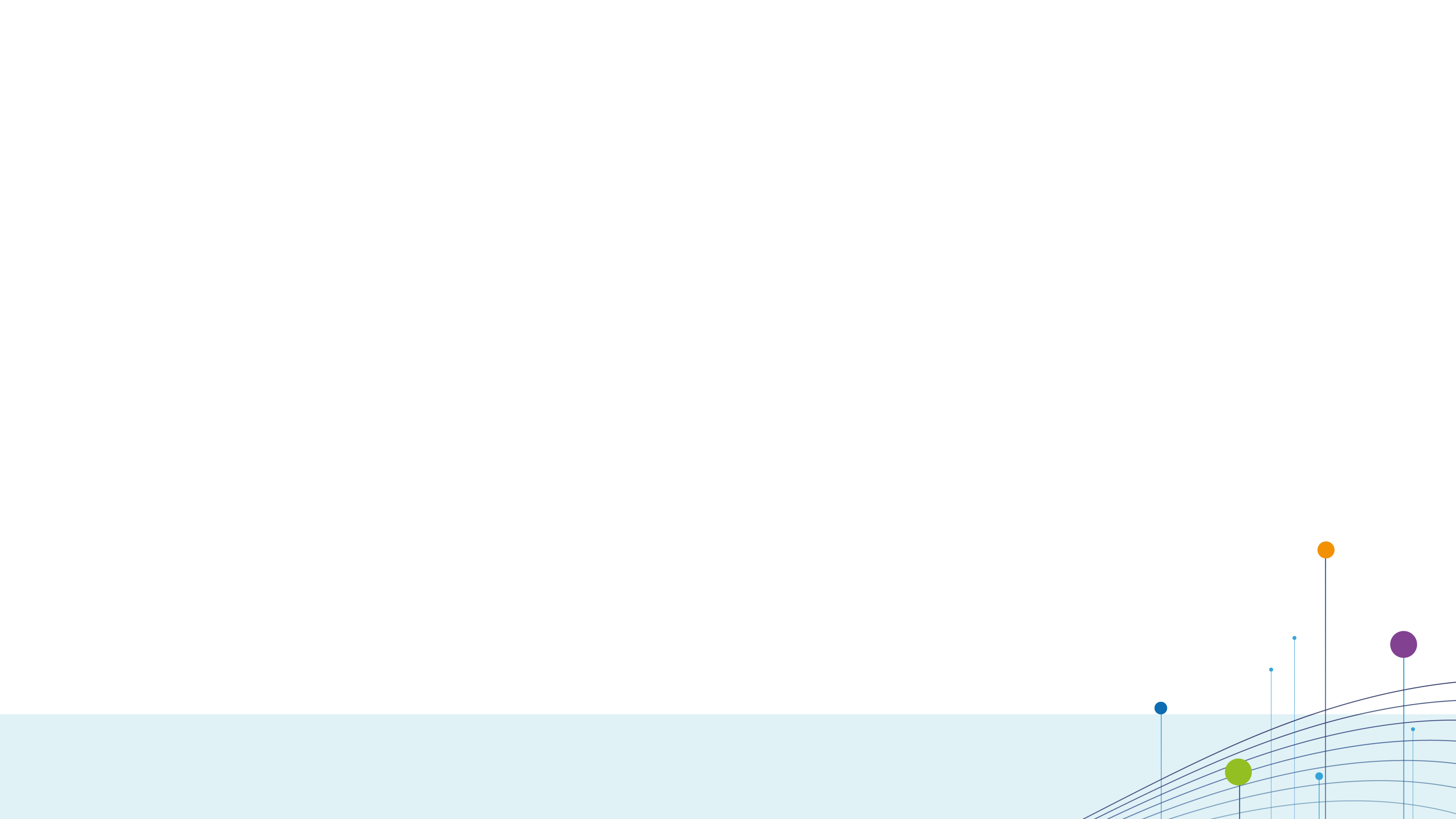 About the Data Awards
Three categories to recognize individuals and teams: 
Advocating for Data Literacy
Analyzing Data for Insights Building Stronger 
Data Partnerships. 
Recipients received: 
A recognition certificate signed by Lori MacDonald, Data Week executive champion, Senior Associate Deputy Minister of ESDC and COO
Showcase of their project at the ESDC Community of Practice
A chance to engage with the CDO data experts and teams 
Their project promoted on the CDO website and in an Intersection article
Fifty nominations received
One selection committee
Nineteen award recipients in three categories
Six certificates: three individual recipients and three teams
One ceremony hosted by the CDO
One video message from Deputy Minister Graham Flack